Вплив ЗМІ: психологічні особливості
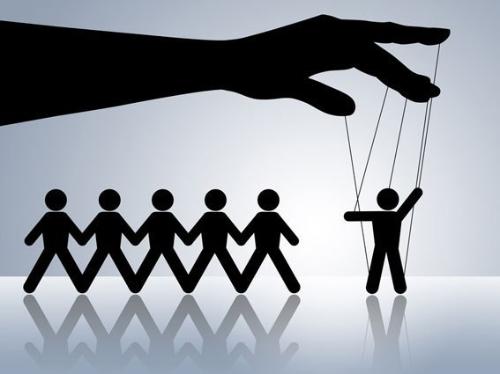 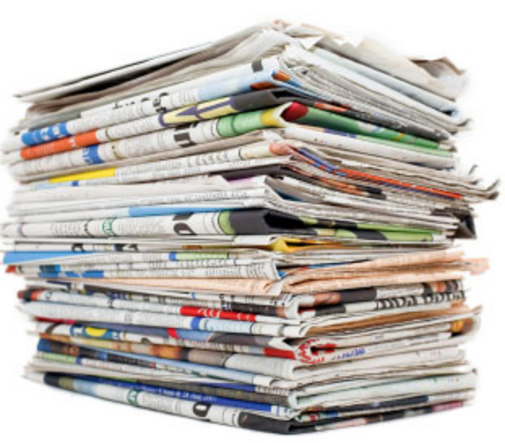 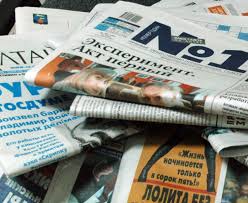 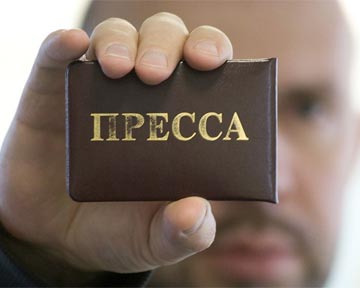 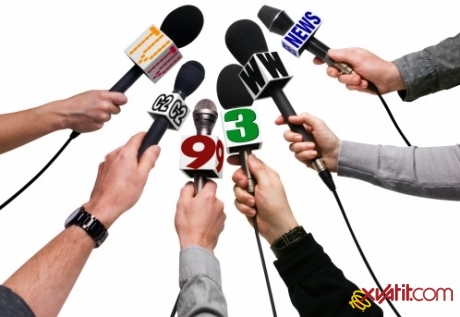 Маніпулювання - це
система засобів ідеологічного й соціально-політичного впливу з метою зміни мислення й поведінки людей всупереч їх інтересами.
Види маніпуляції:
Оперативна (або ситуаційна) маніпуляція 
Стратегічна маніпуляція
Серед інших прийомів психологічного впливу ЗМІ застосовують:
прийоми лінгвістичного маніпулювання (слова-синоніми, що передають різні відтінки, а тому й формують різне ставлення);
викривлення масштабів подій та часу;
звернення до негативних рівнів свідомості;
"метод Геббельса".
Дякую за увагу!
Могиліна Вікторія, 11-Б